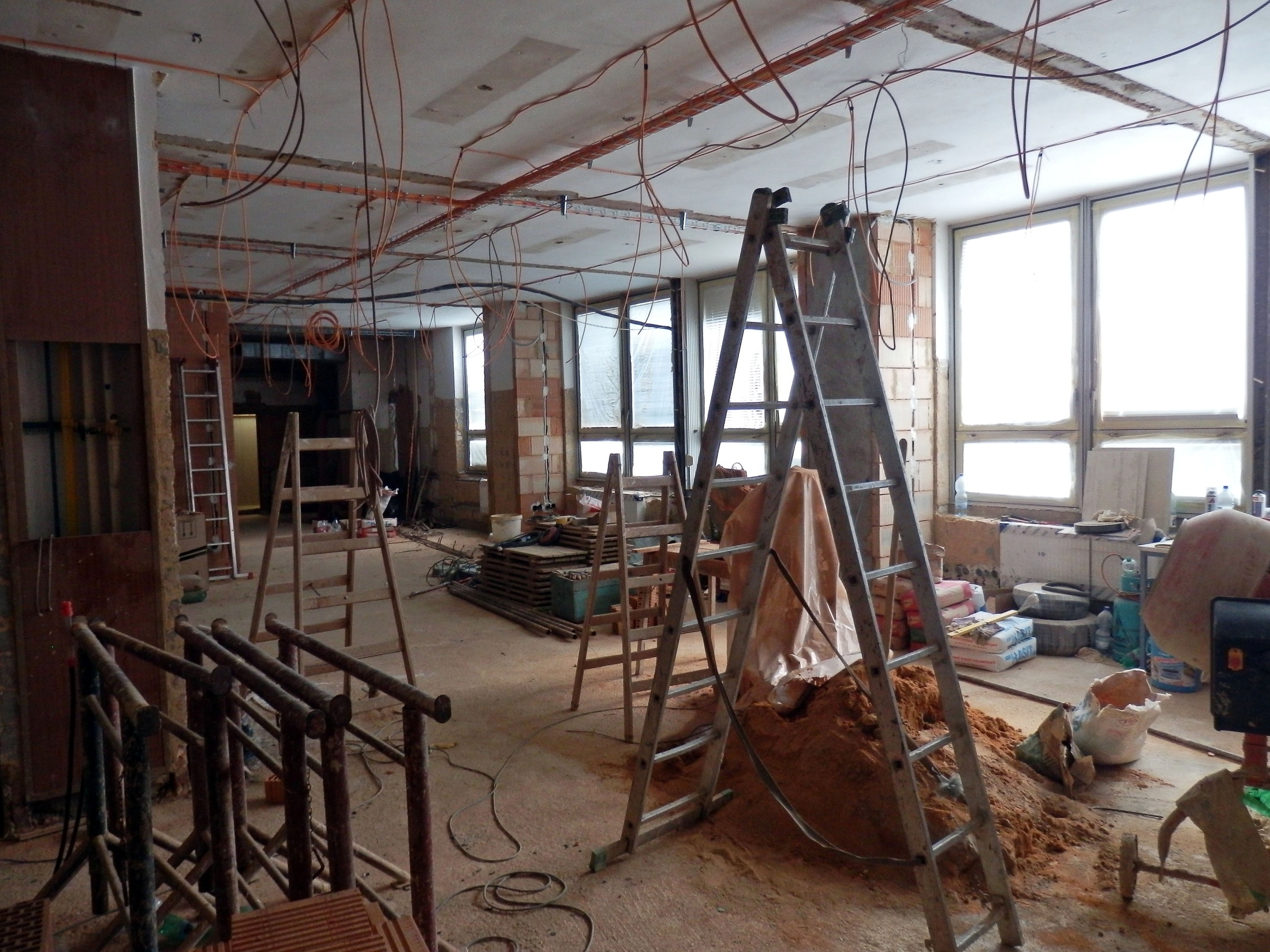 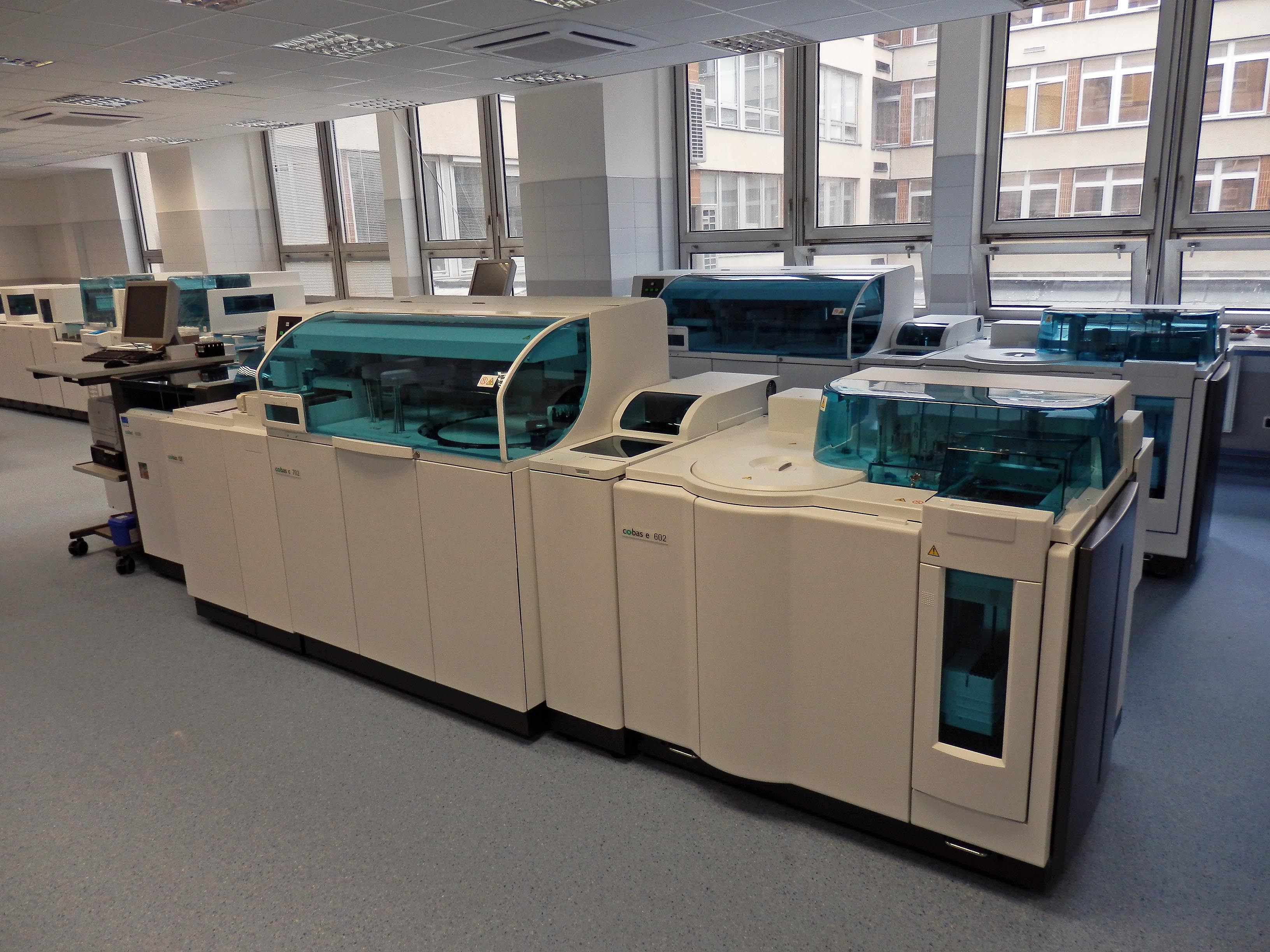 ÚKBH
změny v metodách
BNP (Abbott) NT-proBNP (Roche)
Syntéza a uvolňování BNP a NT-proBNP
1 NT-proBNP ≠ 1 BNP
1 NT-proBNP ≠ 1 BNP
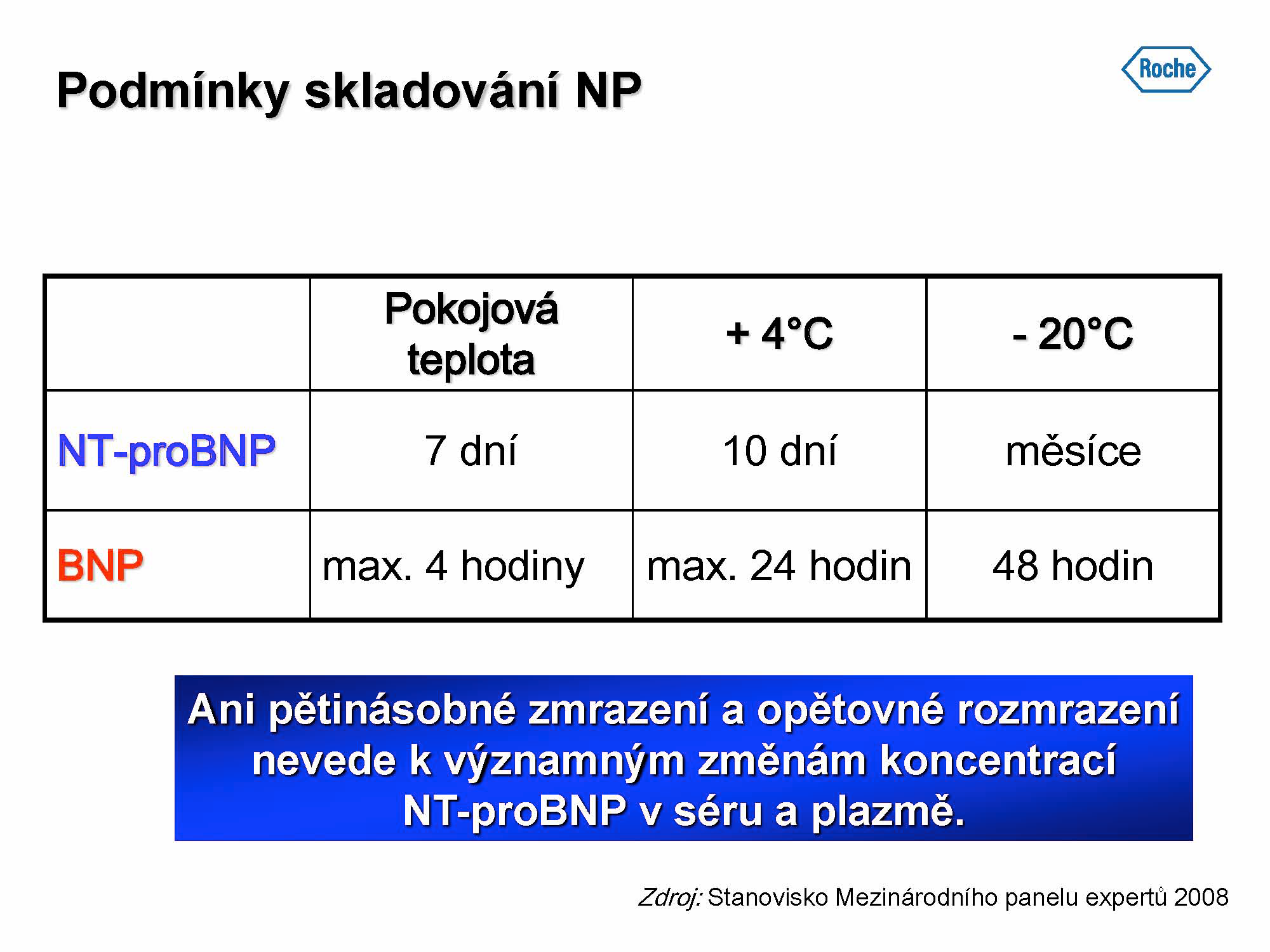 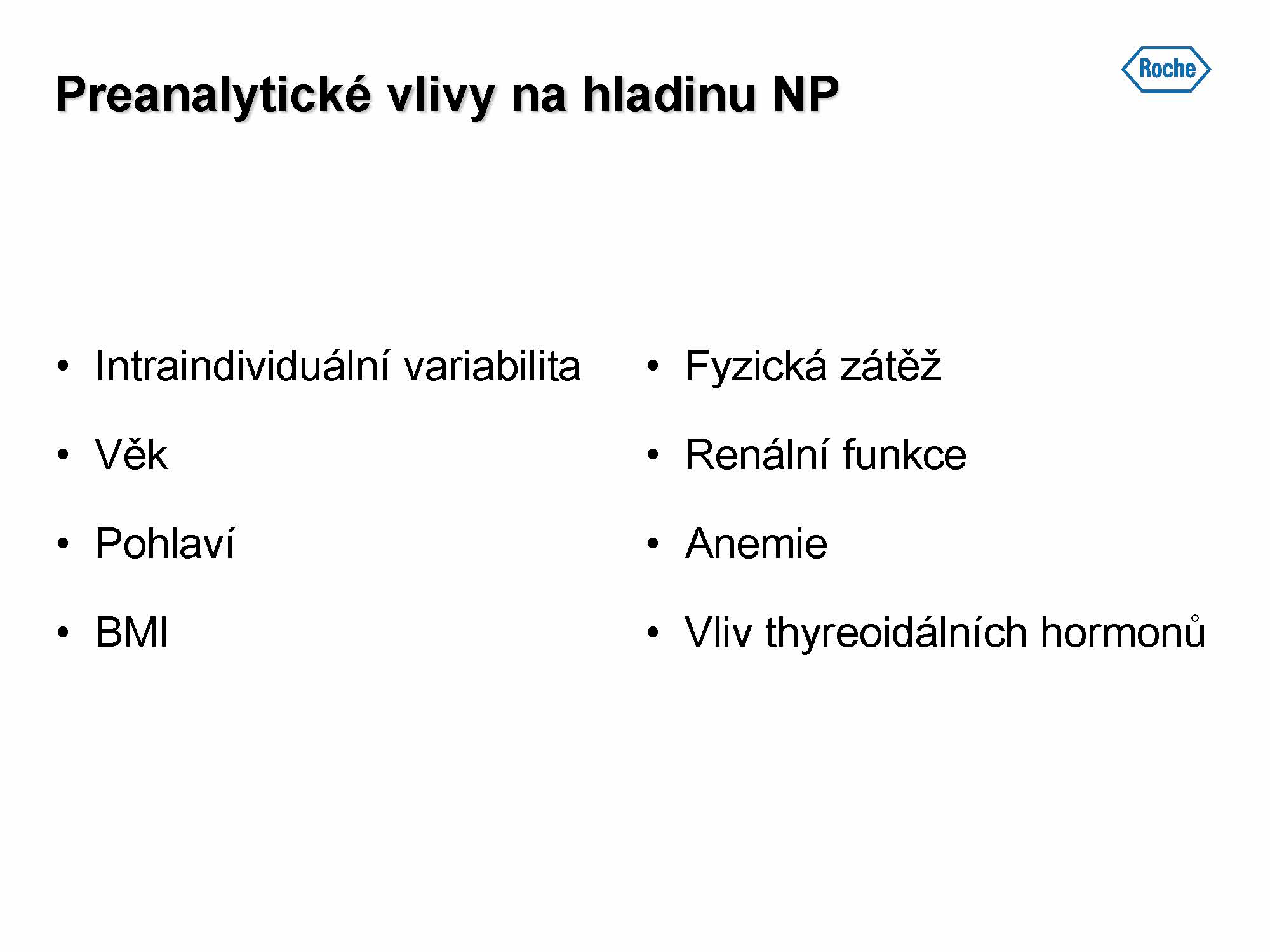 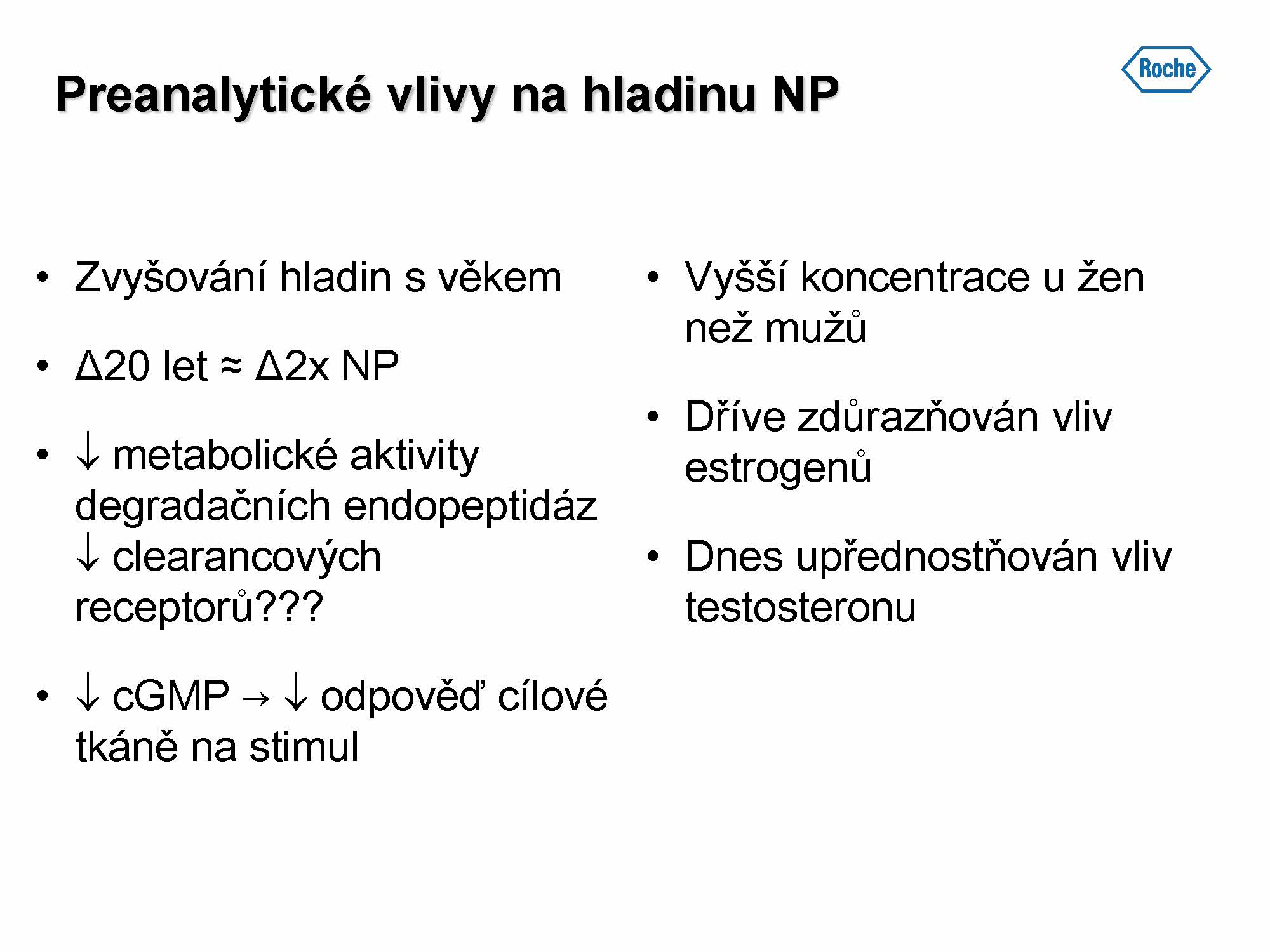 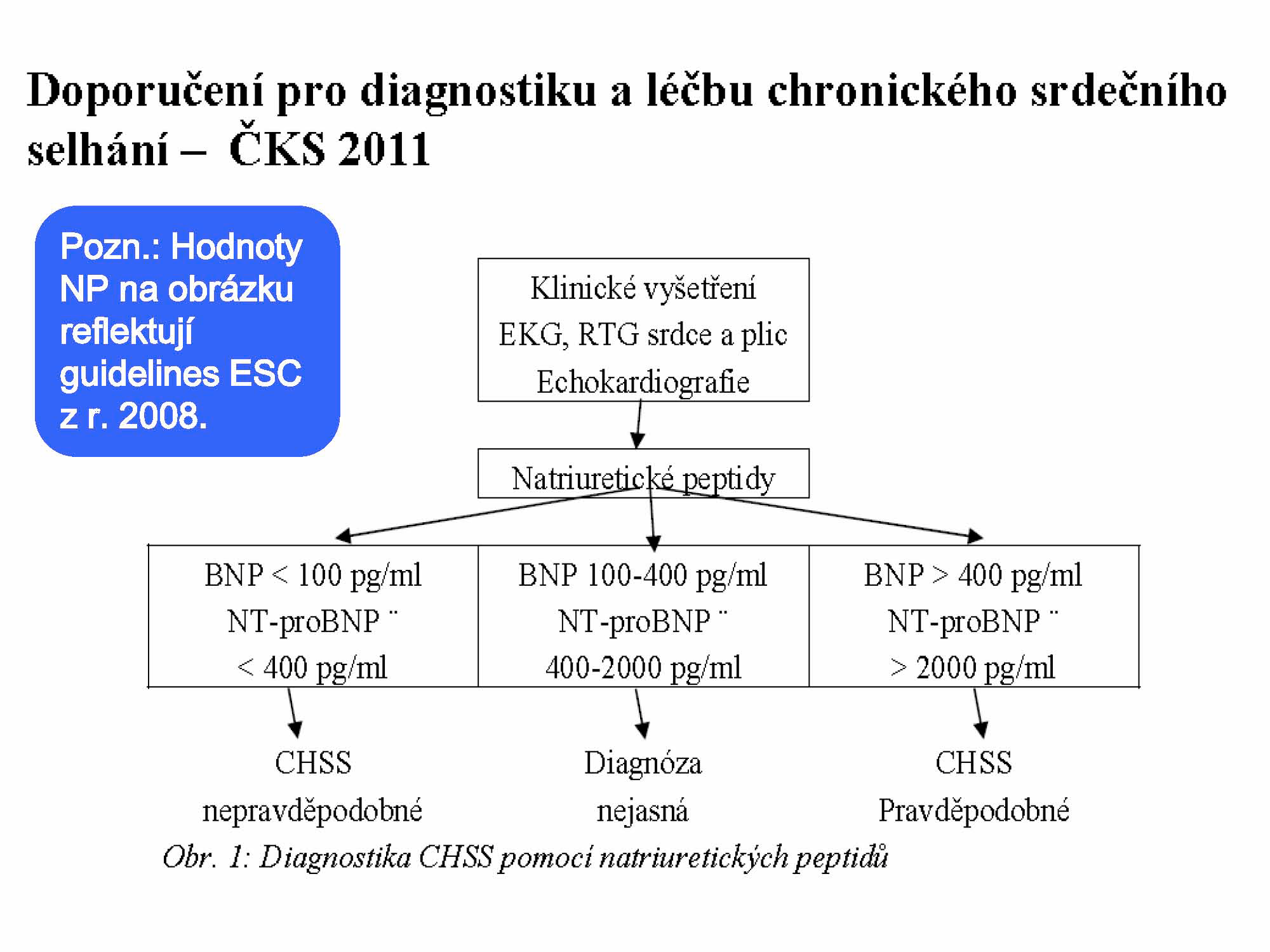 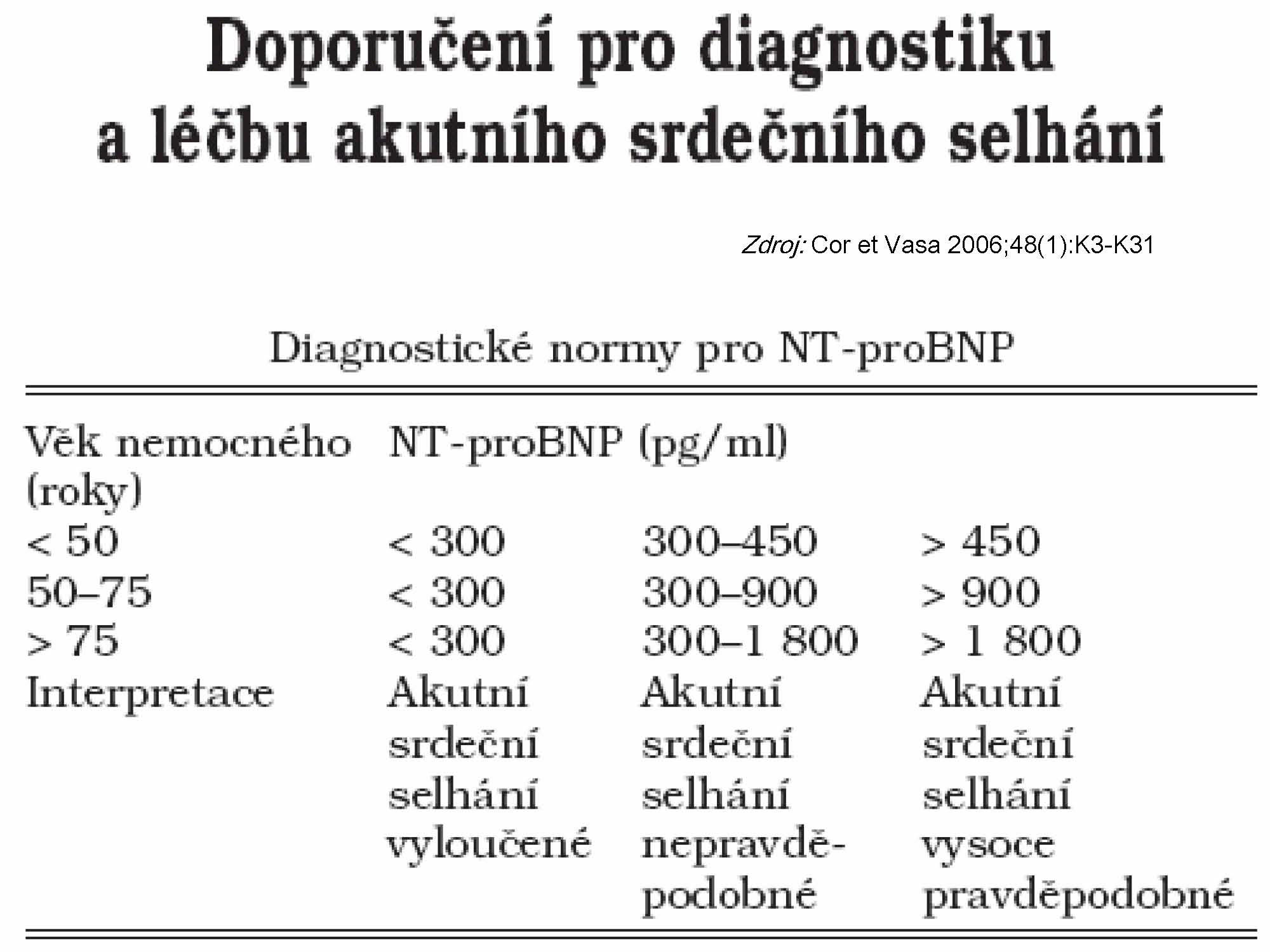 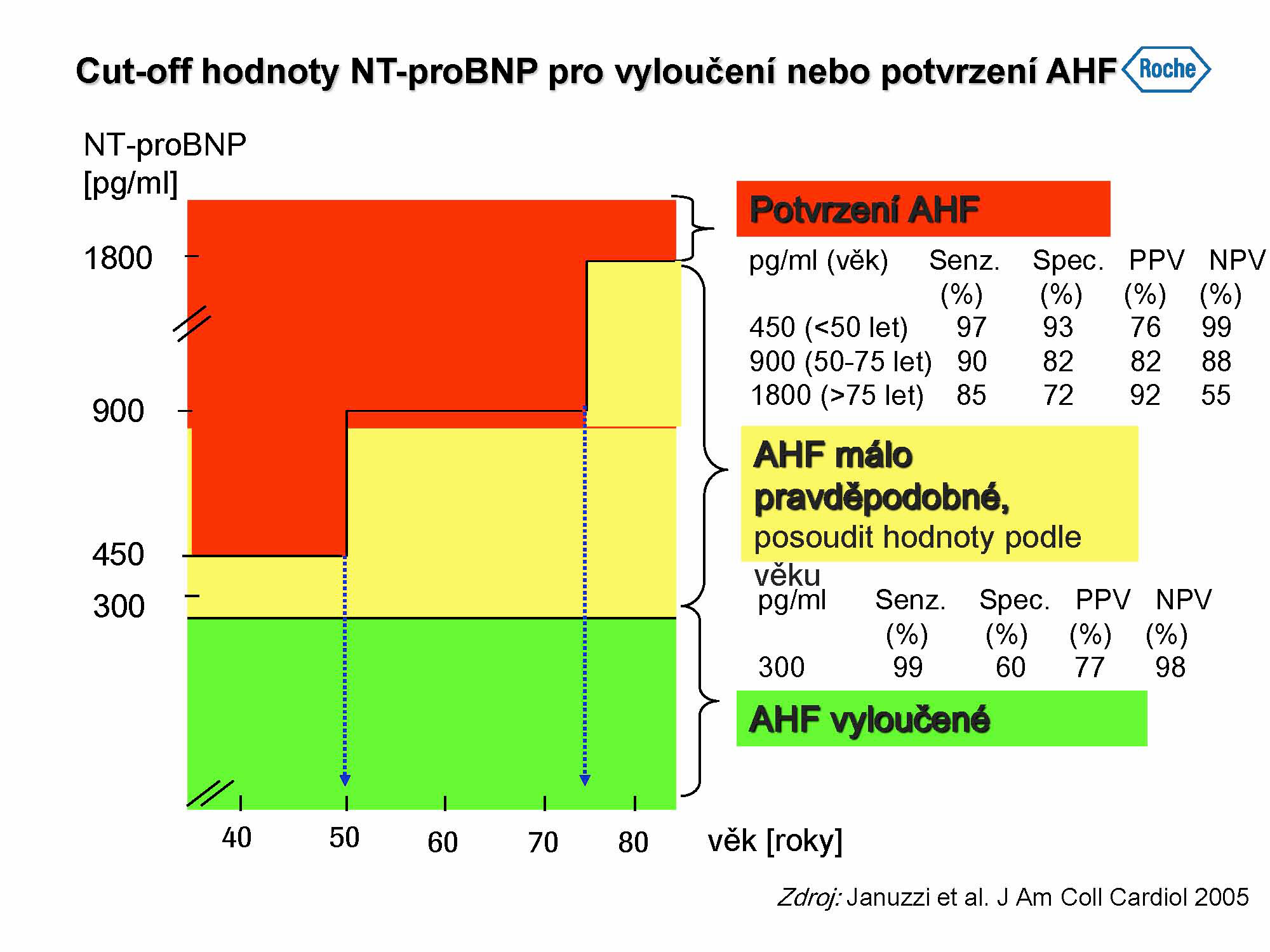 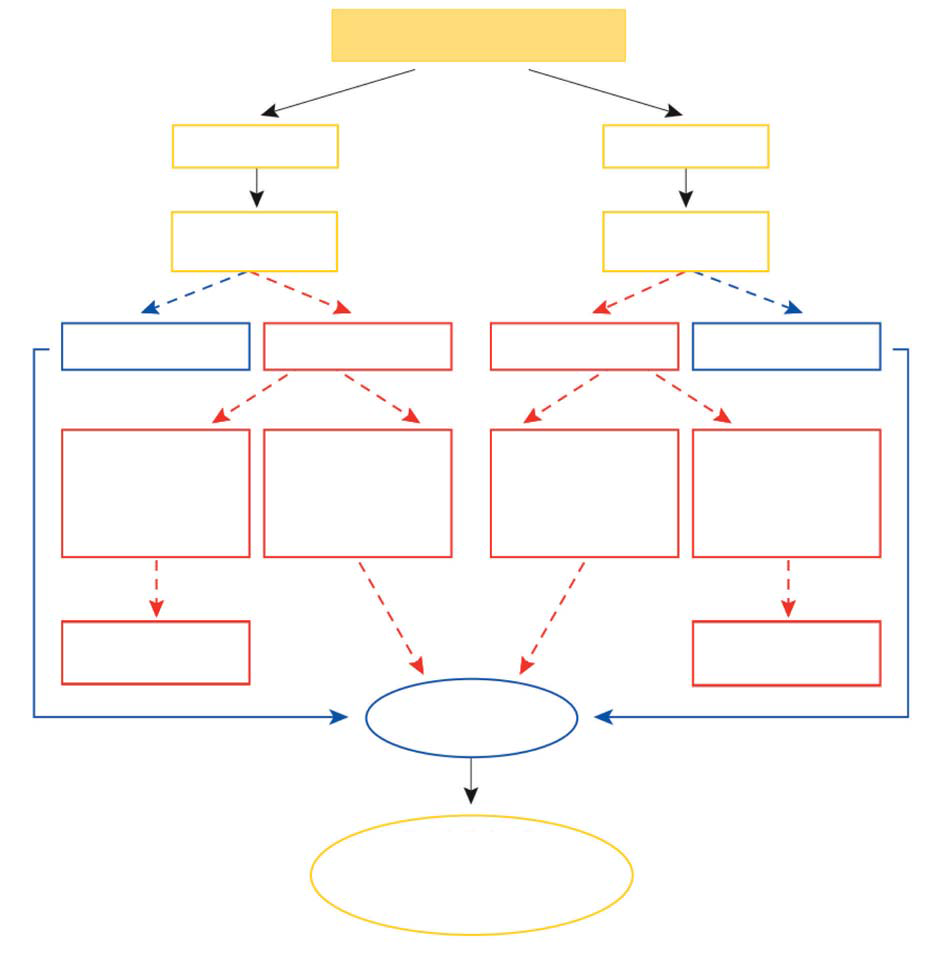 Podezření na srdeční selhání
Akutní začátek
Neakutní začátek
EKG
RTG hrudniku
EKG
RTG hrudniku možný
Echokardiografie
BNP/NT-proBNP
BNP/NT-proBNP
Echokardiografie
EKG abnormálni
nebo
NT-proBNP ≥ 300 ng/l
nebo
BNP ≥ 100 ng/l
EKG abnormálni
nebo
NT-proBNP ≥ 125 ng/l
nebo
BNP ≥ 35 ng/l
EKG normálni
a
NT-proBNP < 125 ng/l
nebo
BNP < 35 ng/l
EKG normálni a
NT-proBNP < 300 ng/l
nebo
BNP < 100 ng/l
Srdečni selháni
nepravděpodobné
Srdečni selháni
nepravděpodobné
Echokardiografie
Je-li srdečni selháni potvrzeno, zjistěte etiologii a zahajte
          léčbu
Souhrn Doporučených postupů ESC pro diagnostiku a léčbu akutniho a chronického srdečniho selháni, 2012
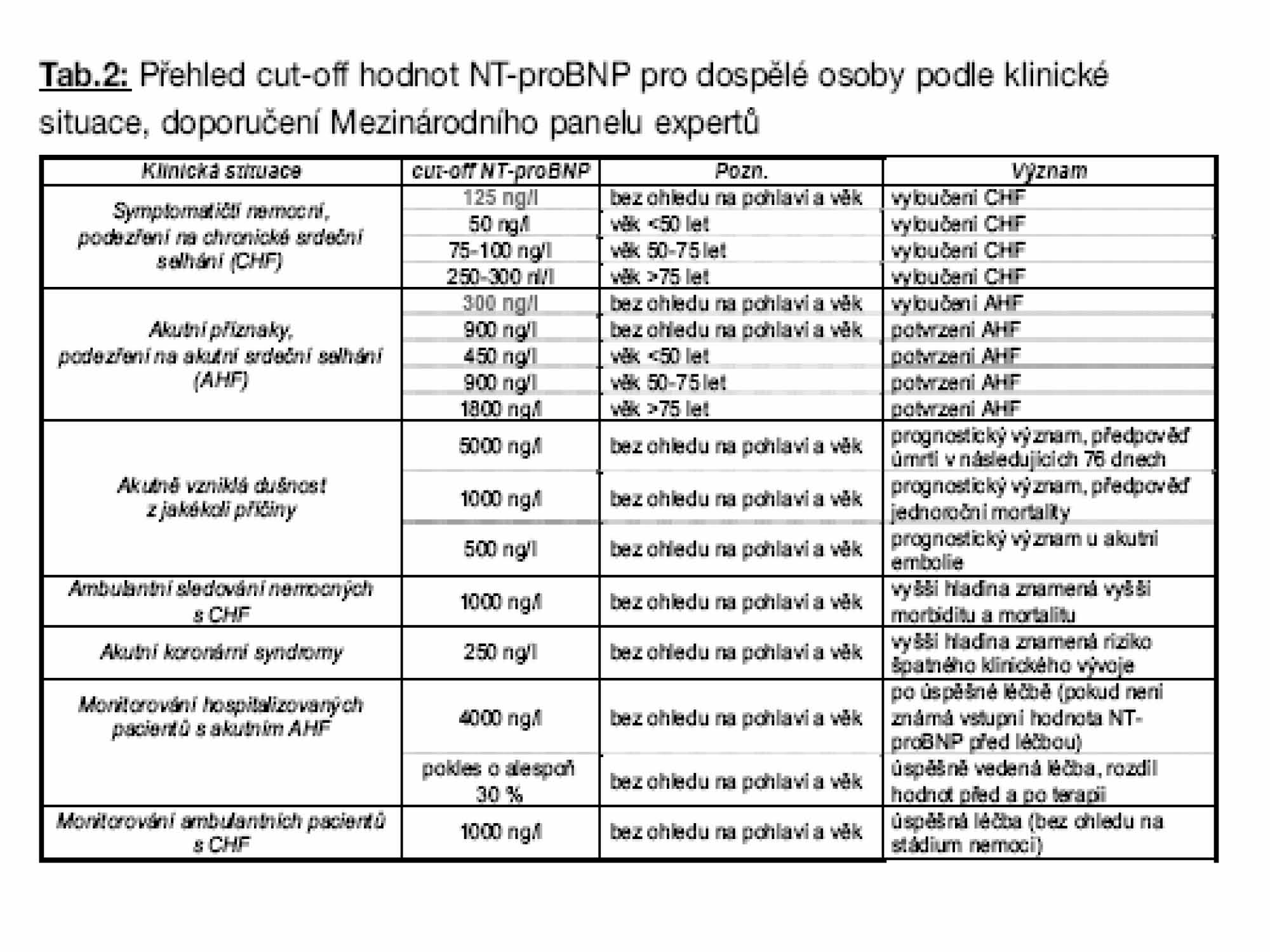 Lipoprotein(a)
Díky polymorfismu Apo(a) je
velikost Lp(a) částic různá. Z tohoto důvodu se mohlo stát, že koncentrace Lp(a) byla u dvou pacientů v g/l stejná, ale jeden z pacientů mohl mít nižší počet
velkých molekul s méně aterogenními vlastnostmi
a nízké riziko KVO, zatímco druhý s velkým počtem malých Lp(a) více aterogenních molekul vysoké
riziko KVO.
Molekula lipoproteinu(a)
Nová souprava Lp(a) Gen.2
Pro soupravy ke stanovení Lp(a) na trhu dlouho chyběla jednotná standardizace. 
Dle doporučení EAS z roku 2012 firma Roche v roce 2013 vydala nový restandardizovaný set na analýzu Lp(a) navázaný na referenční materiál IFCC SRM 2B, kterým se lipoprotein(a) stanovuje v nmol/l.
Hodnoty získané pomocí restandardizovaných souprav by měly odstranit obtížnou srovnatelnost mezi jednotlivými laboratořemi i publikovanými studiemi.
Cut-off hodnota pro přítomnost zvýšeného rizika kardiovaskulárního onemocnění je 75 nmol/l
Sérologie hepatitid
Abbott
Roche
anti-HAV 		do 20	IU/l
 
anti-HAV IgM		pozitivní/negativní
 
HBsAg		do  0,9	S/CO
 
anti-HBs		do 10,00	IU/l
 
anti-HBc 		 pozitivní/negativní
 
anti-HBc IgM		 pozitivní/negativní
 
HBeAg		 pozitivní/negativní
 
anti-HBe		 pozitivní/negativní
 
atni-HCV		 pozitivní/negativní/hraniční
anti-HAV IgG		do 1,00 	  S/CO
 
anti-HAV IgM		do 0,80	S/CO
 
HBsAg		do 1,00	S/CO
 
anti-HBs		do 10,00	IU/l
 
anti-HBc celk.	do 1,00	S/CO
 
anti-HBc IgM		do 1,00	S/CO
 
HBeAg		do 1,00	S/CO
 
anti-HBe		do 50,00	%INH
 
anti-HCV		do 1,00	S/CO
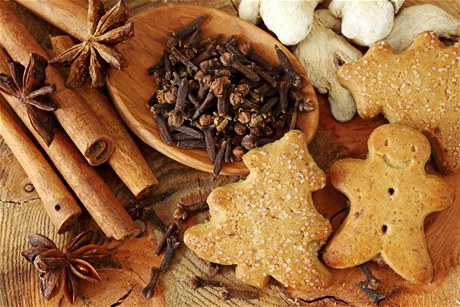